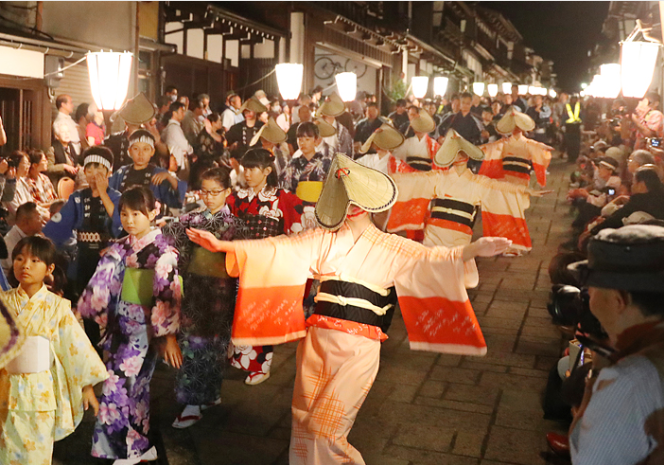 도야마시의 
오와라카제노본(おわら風の盆)
규오도리[舊踊り]
삿갓
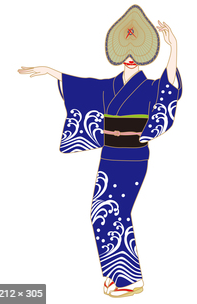 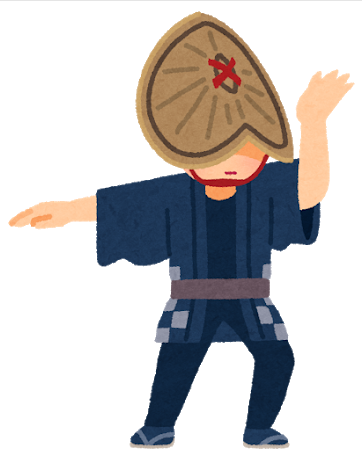 전통 민요의 일종
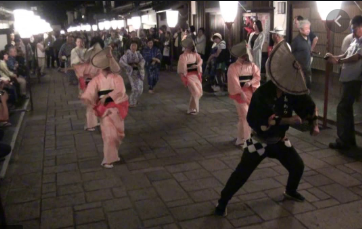 자연 재해로 인한
작물 피해 방지
검은 허리띠
아키마츠리
(秋祭)
유카타[浴衣]
핫삐[法被]
매년 9월 첫 4일간 진행
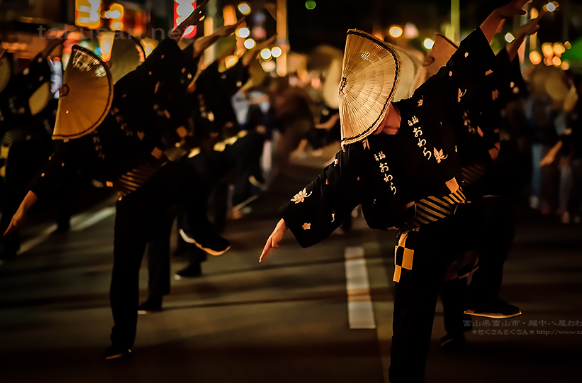 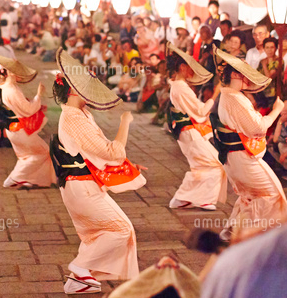 와라지[草鞋]
300년전 태풍 피해 방지 기원 마츠리 시초
마치나가시[町流し]
오토코오도리[男踊り]
온나오도리[女踊り]
기후시의
미소기마츠리(みそぎ祭)
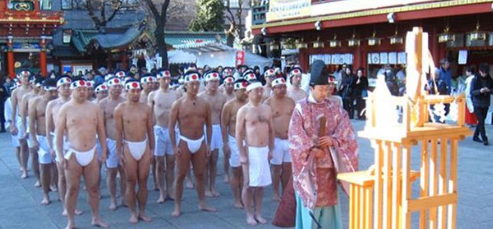 가츠라가케 신사에서 주관
심신의 정화
소원 성취
미소기 이전 의식
후유마츠리
(冬祭)
매년 12월 둘째 토요일 진행
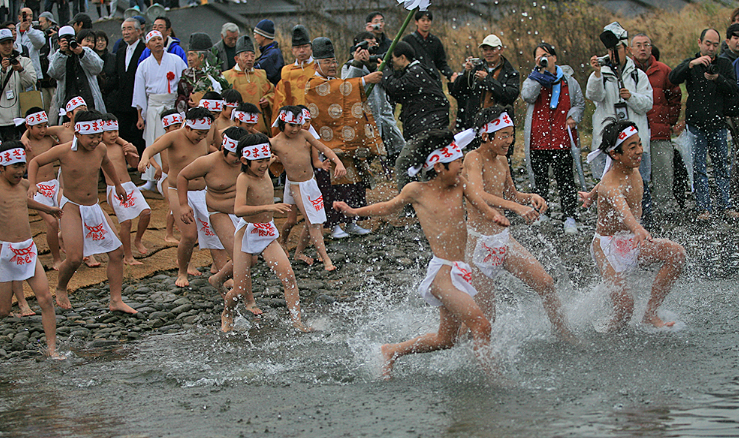 성인 남성, 남자아이 
 100명 참여
미소기 [みそぎ]
전통적 마츠리
1955~73년
 초고도 성장
지역사회 침체
지역사회 개발 정책
-무라오코시-
-전국 통합계발계획-
70~80년대
 마츠리 
폭발적 증가
제사적 측면<축제적 측면
상업적 이득
지역 시장 경제 활성화
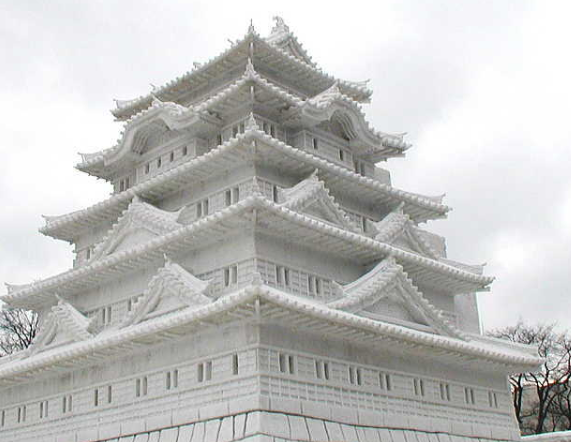 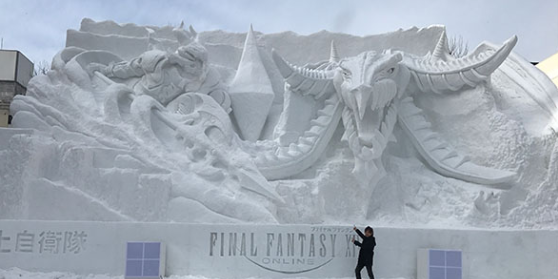 삿포로 유키 마츠리
(さっぽろ雪まつり)
세계 3대 축제
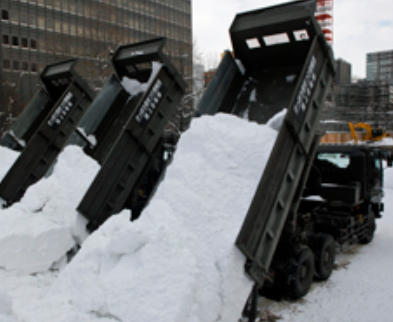 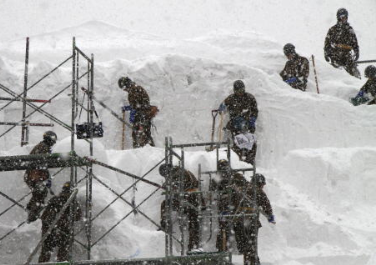 1950년대 종전 이후 
지역 시민들의 눈조각 전시
매년 2월 초
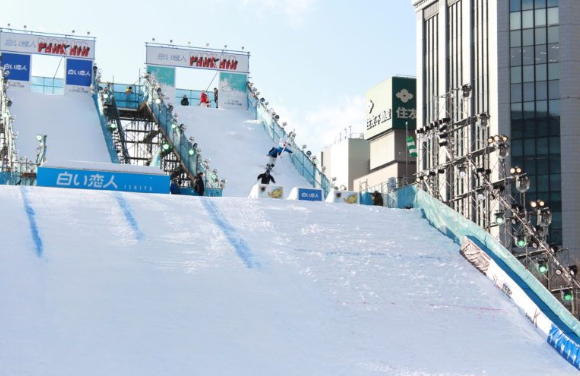 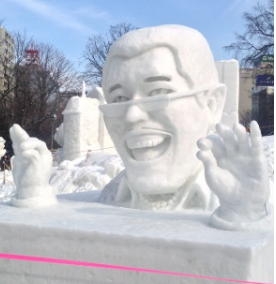 매년 200만명 이상 방문객
눈을 나누는 자위대
눈을 옮기는 자위대 트럭
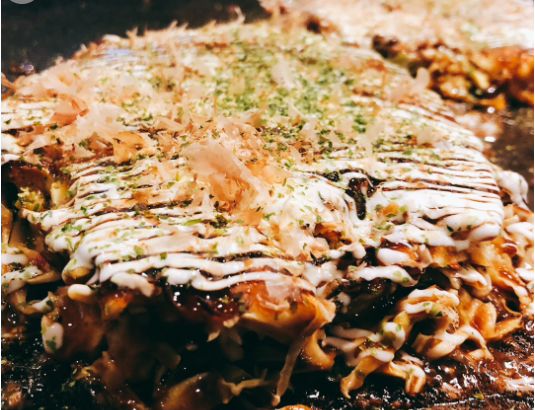 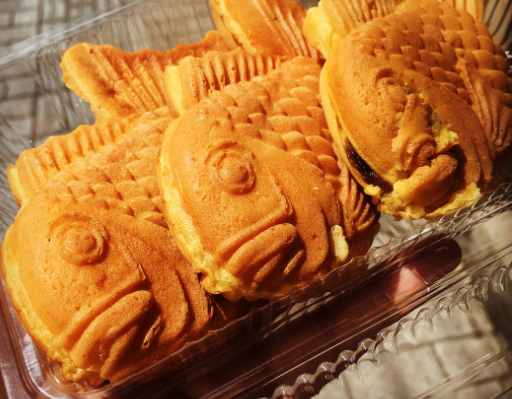 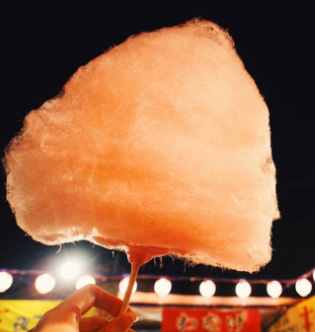 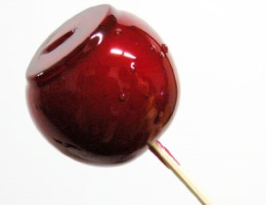 야타이(屋台)–먹거리
타이야키(たい焼き)
와타아메
(わたあめ)
오코노미야키
(お好み焼き)
링고아메(りんご飴)
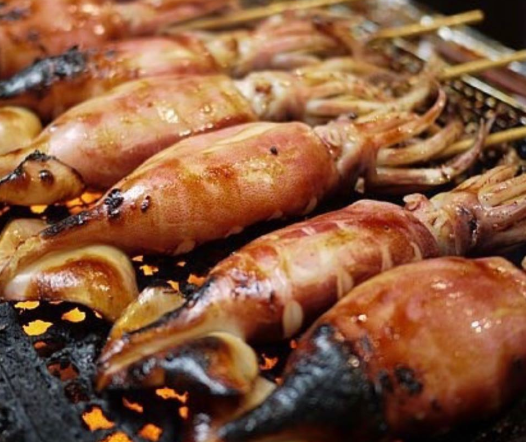 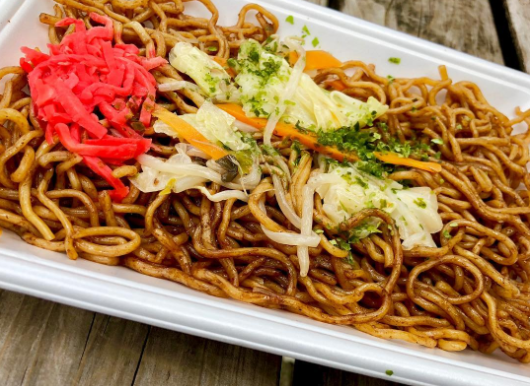 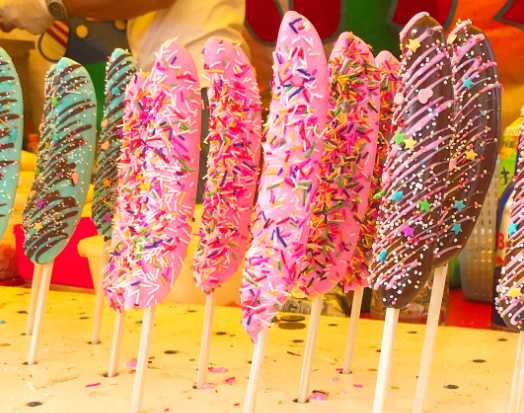 초코 바나나(チョコバナナ)
야키소바(焼きそば)
이카야키(いか焼き)
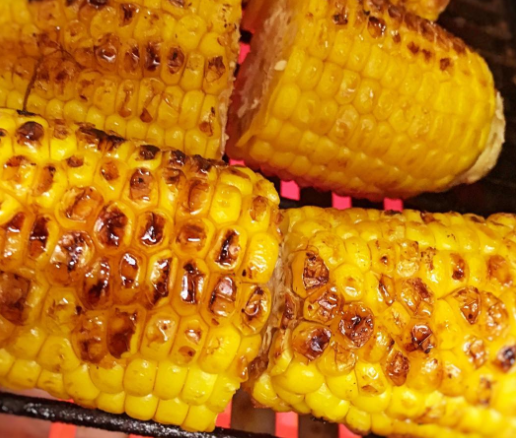 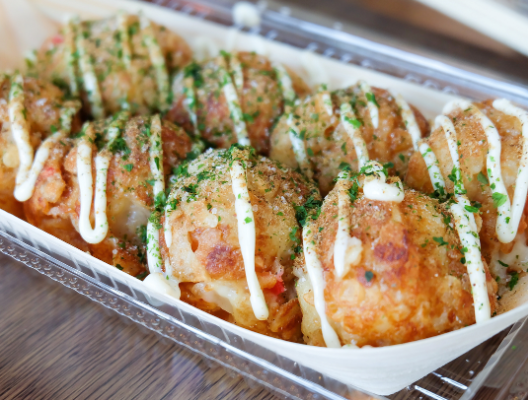 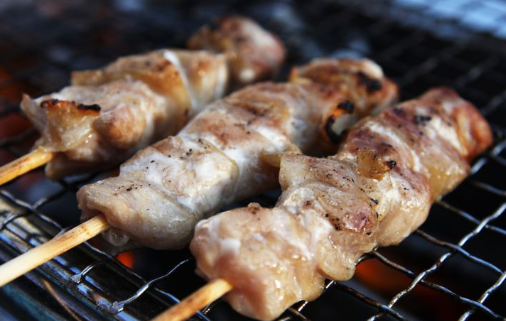 쿠시야키(串焼き)
다코야키(たこ焼き)
야키토모로코시(焼きトウモロコシ)
야타이(屋台)–놀거리
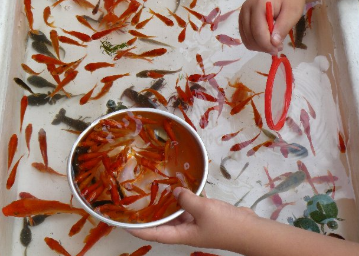 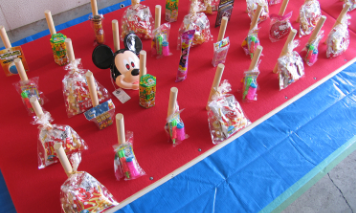 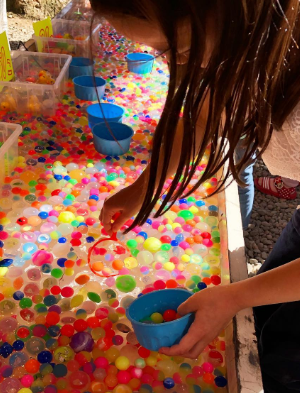 와나게[輪投げ]
긴쿄스쿠이[金魚すくい]
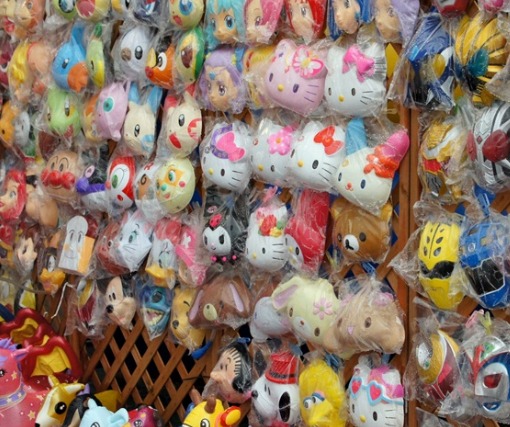 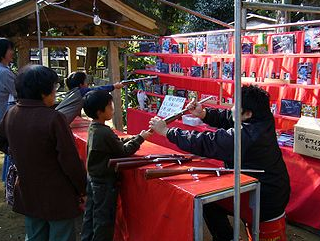 슈퍼볼 
[スーパーボールすくい]
카멘[仮面]
샤테키[射的]